Which techniques and features do you find when Chopin talks about Mrs Mellard’s marriage and which do you find when she talks about her freedom?
Direct Language
Complex Sentences
Full of vitality
Minimal description
Vivid imagery
Simple sentences
Reread ‘The Story of an Hour’
In your pairs, analyse your given paragraph.

You have 5 minutes in which to conduct your analysis. Be prepared to feed back your findings to the class.

Remember to focus on:

Language
Imagery
Punctuation
Sentence structure
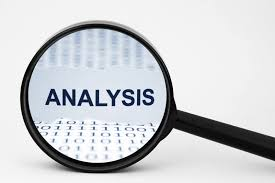 Belongs to her husband
Continuous present – feels like you are there
Weak and feeble ‘afflicted’ –ve tone straightaway
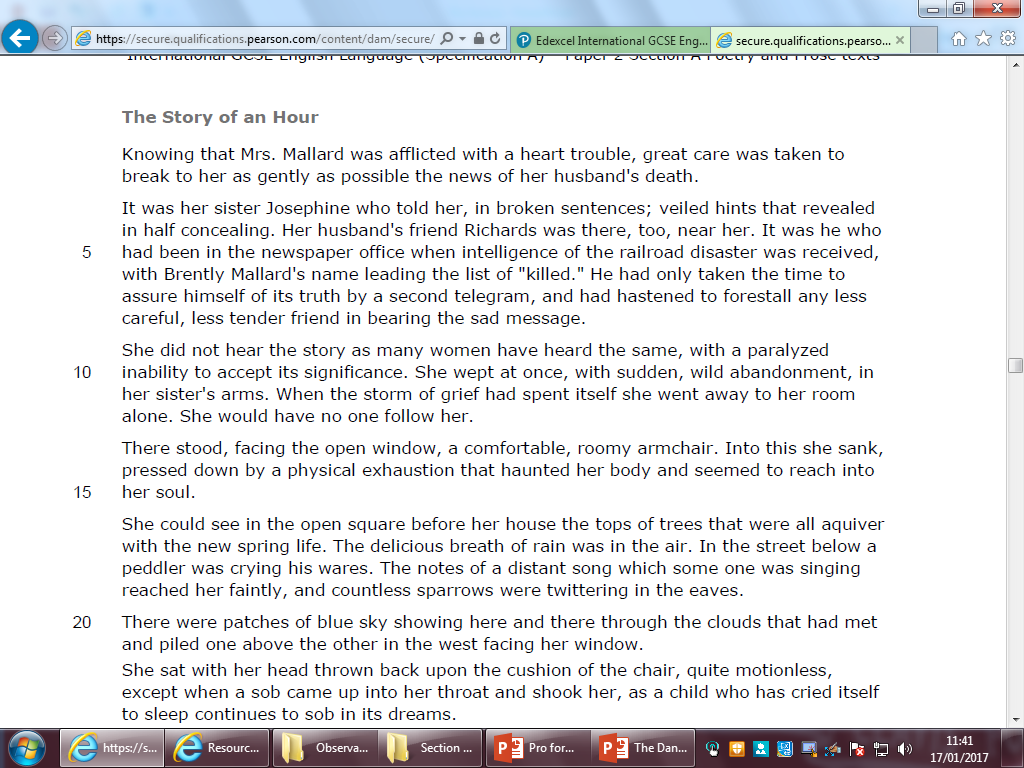 Shocking hook – makes the reader assume she will be sad
Complex sentence mirrors complexity of the story and her emotions
Known by his surname – authoritative – takes charge of the situation
Sister – indicates feminine and caring
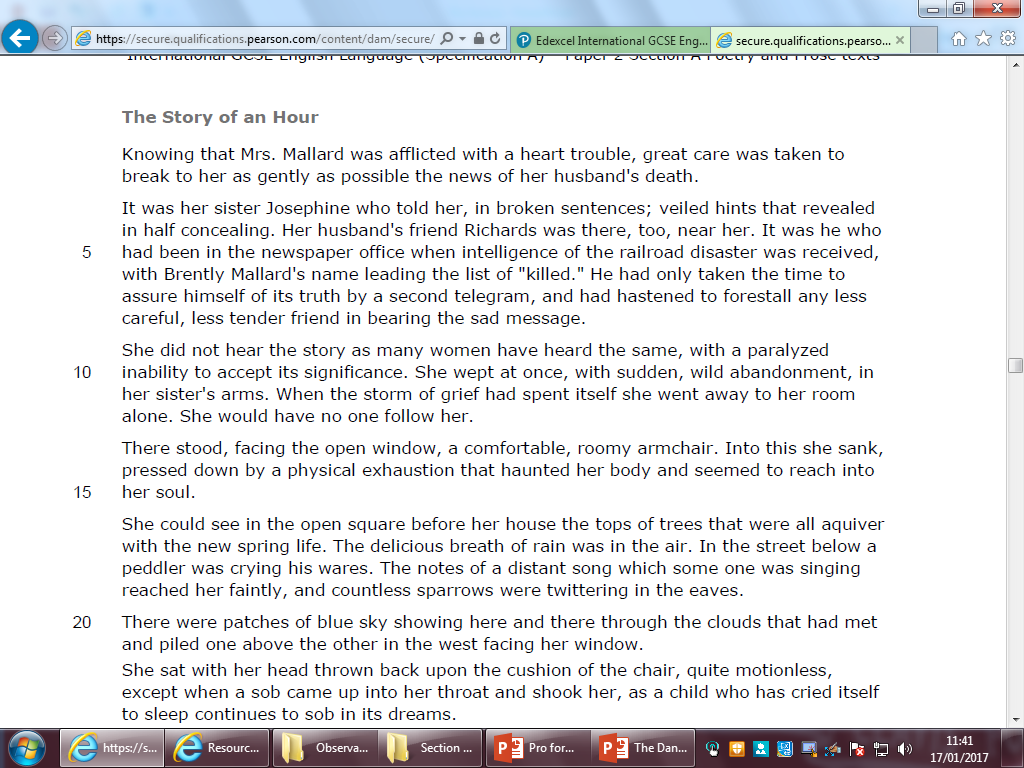 Abandonment suggests she has been constrained, held her emotions in
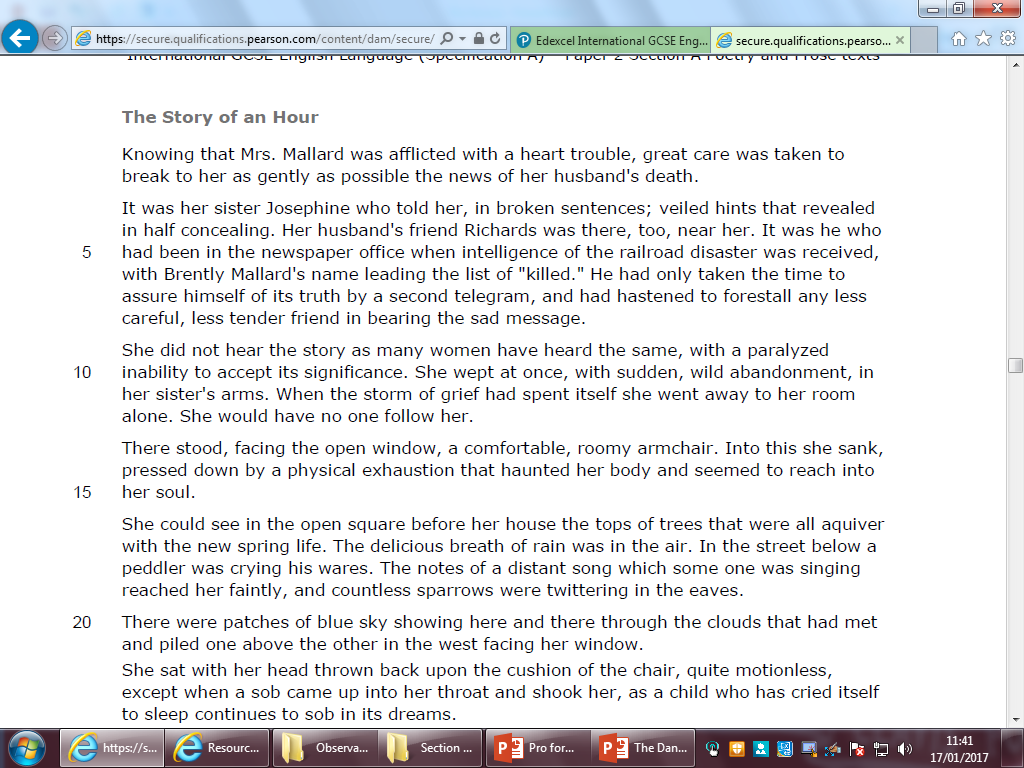 Women are incapable of coping without their husband
Showing a stronger side – in contrast to a genteel Victorian woman.
Symbolic – suggests her freedom but has been boxed in
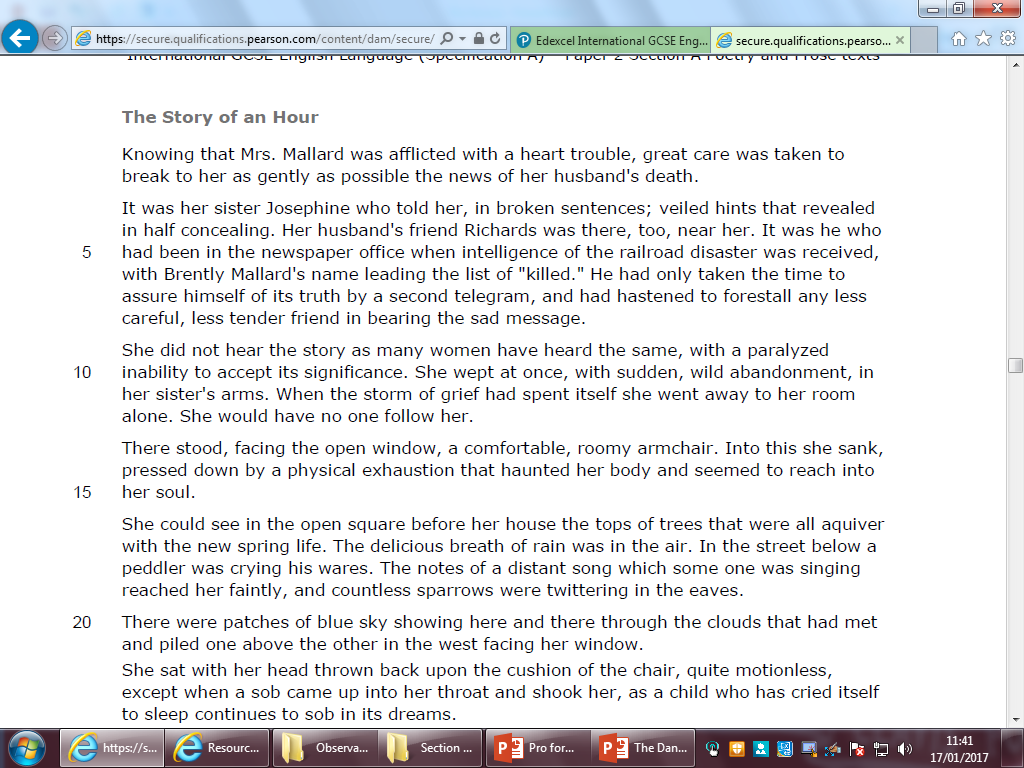 Into her true feelings/emotions
Recognition that what she feels is wrong
Modal suggests possibility
Repetition of the symbolism – freedom that has been boxed in, regulated
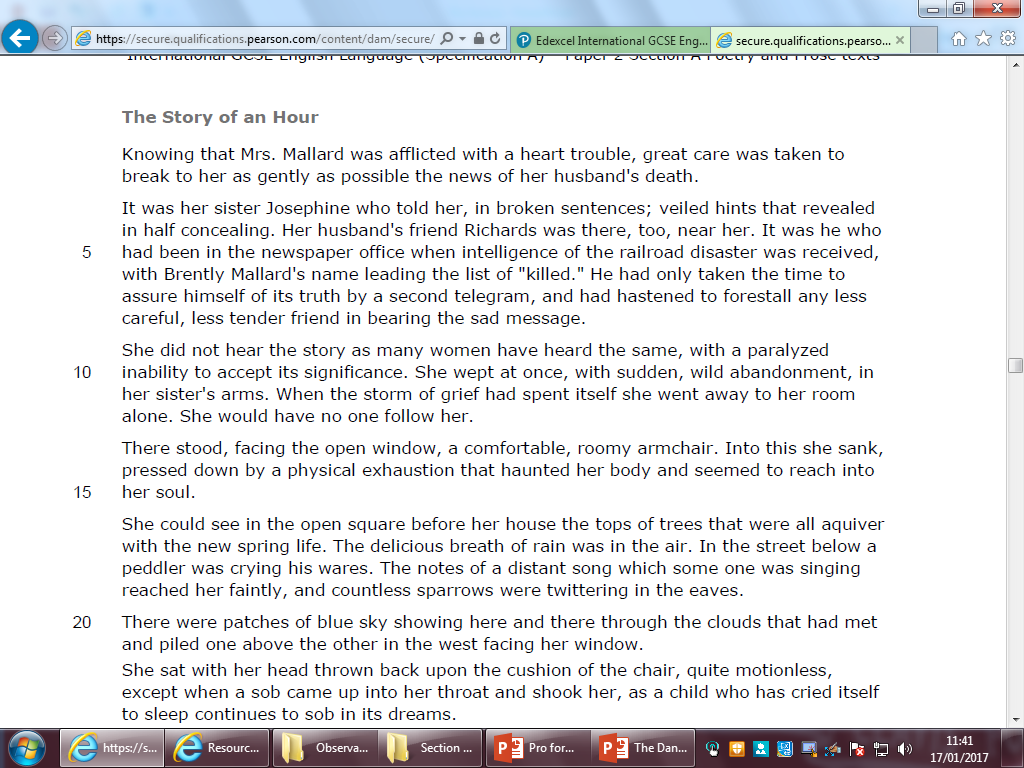 Sensory description, synaesthesia – it’s taking over her
New life, opportunity
Full of emotion and description in contrast to the description of the room
Starting to notice the positive – realisation in stages (symbolism)
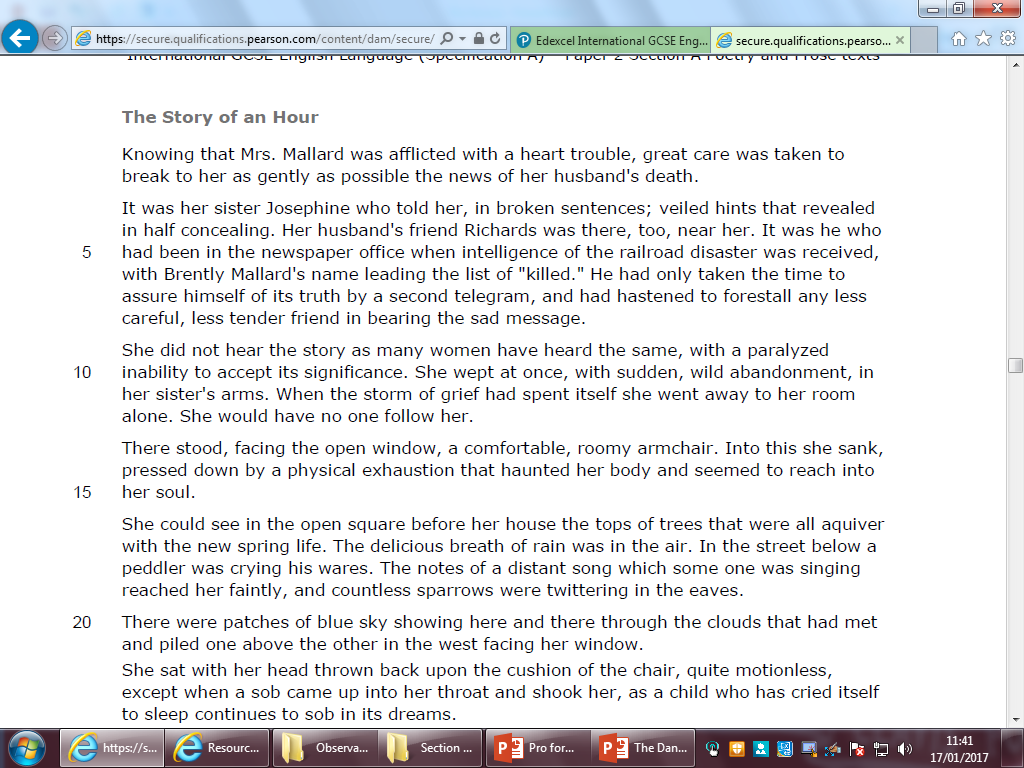 Contrast between outer beauty and inner, more sinister, emotions
Repeated symbolism
Contrasting connective shows shift in tone
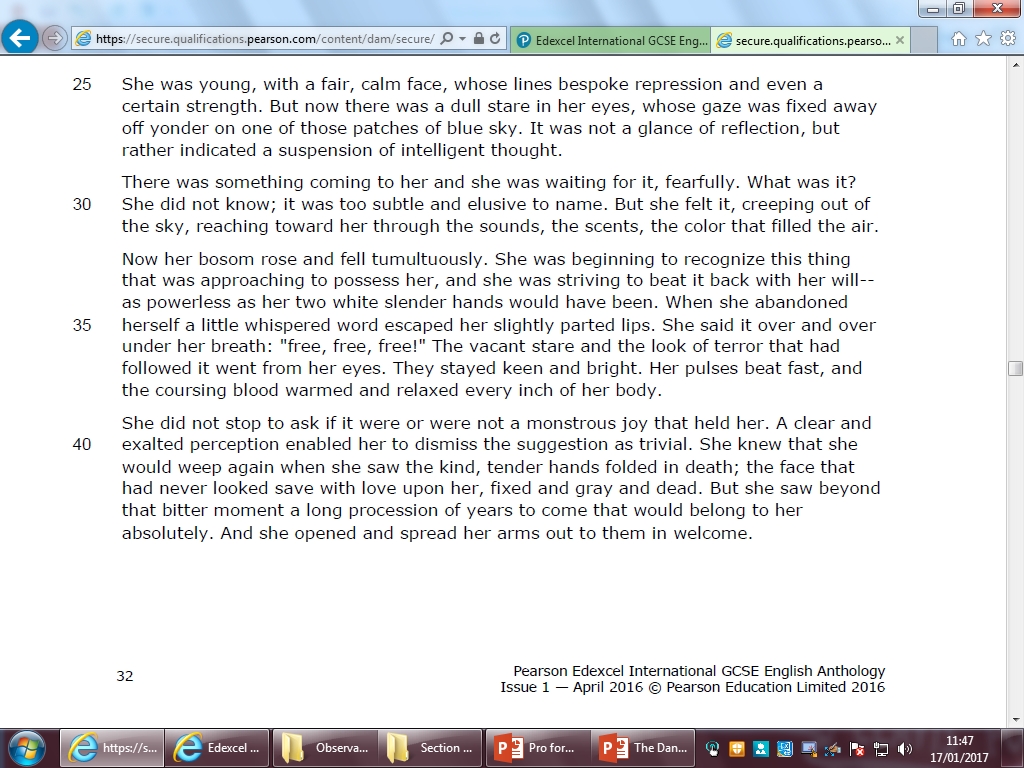 Is there any point, given her socio-historic context?
Still scared, as if it is wrong
Anaphoric reference shows significance of the epiphany
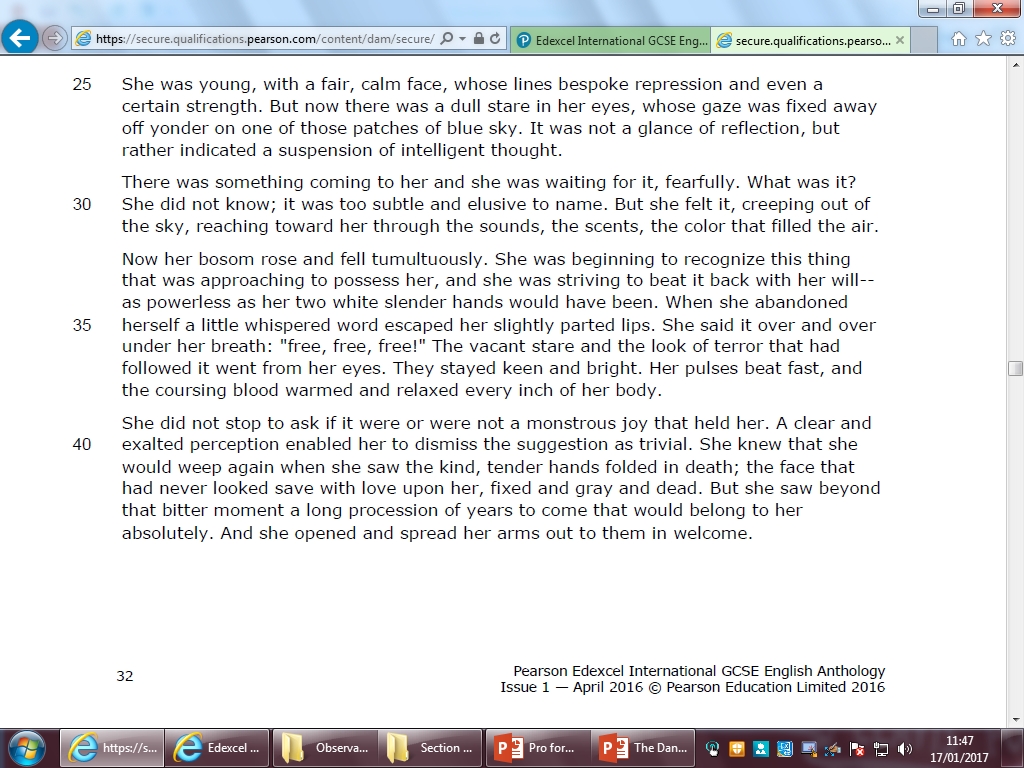 More synaesthesia, almost visceral
Still hidden, unsure
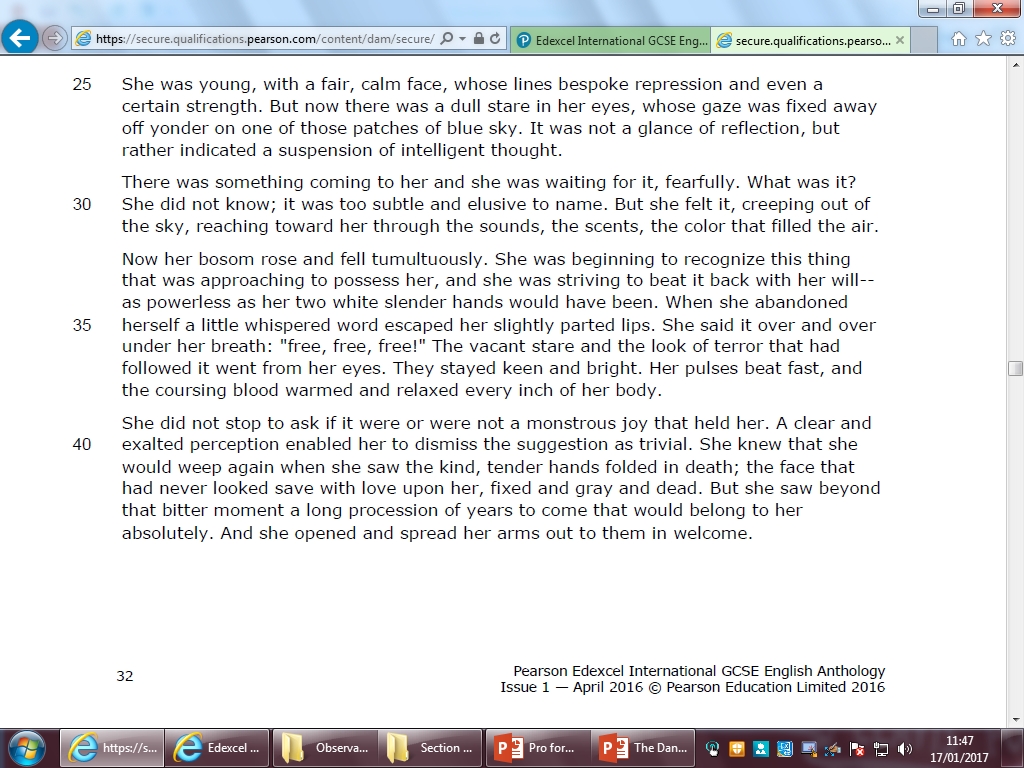 Semantic field of powerlessness contrasted with that of freedom
Full of life and vitality
Connotations of childhood and naivety ‘didn’t know any better’
Oxymoron shows contrast
Still facing a dichotomy of emotions
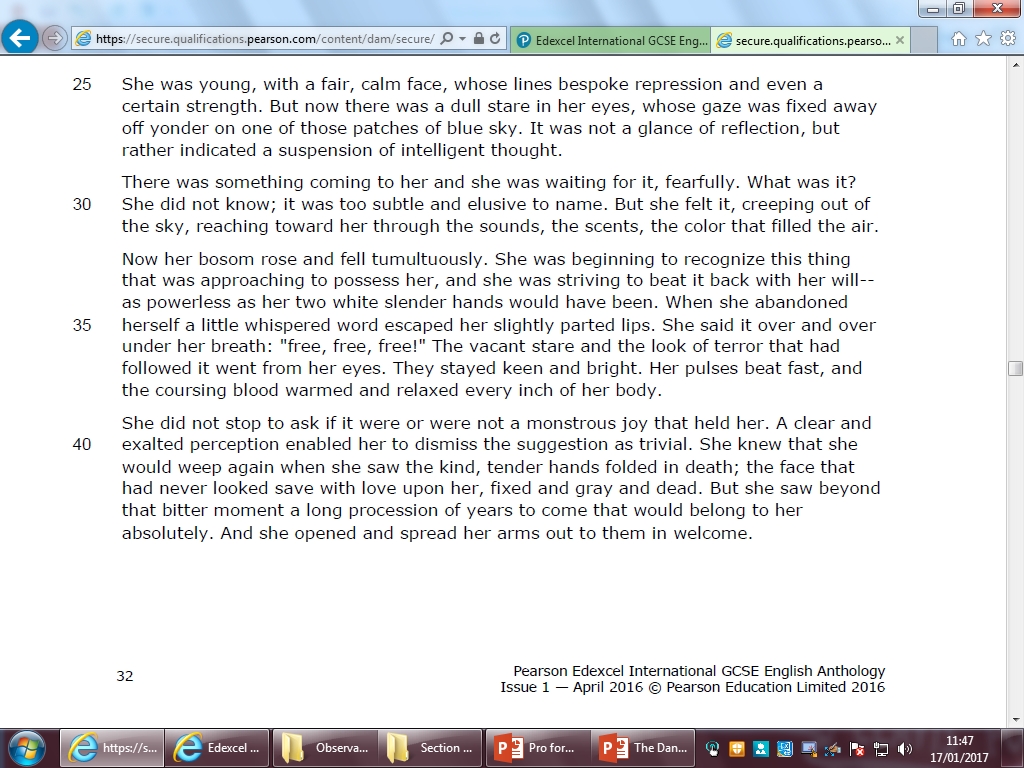 Clear contrast between her past and future
Full of energy
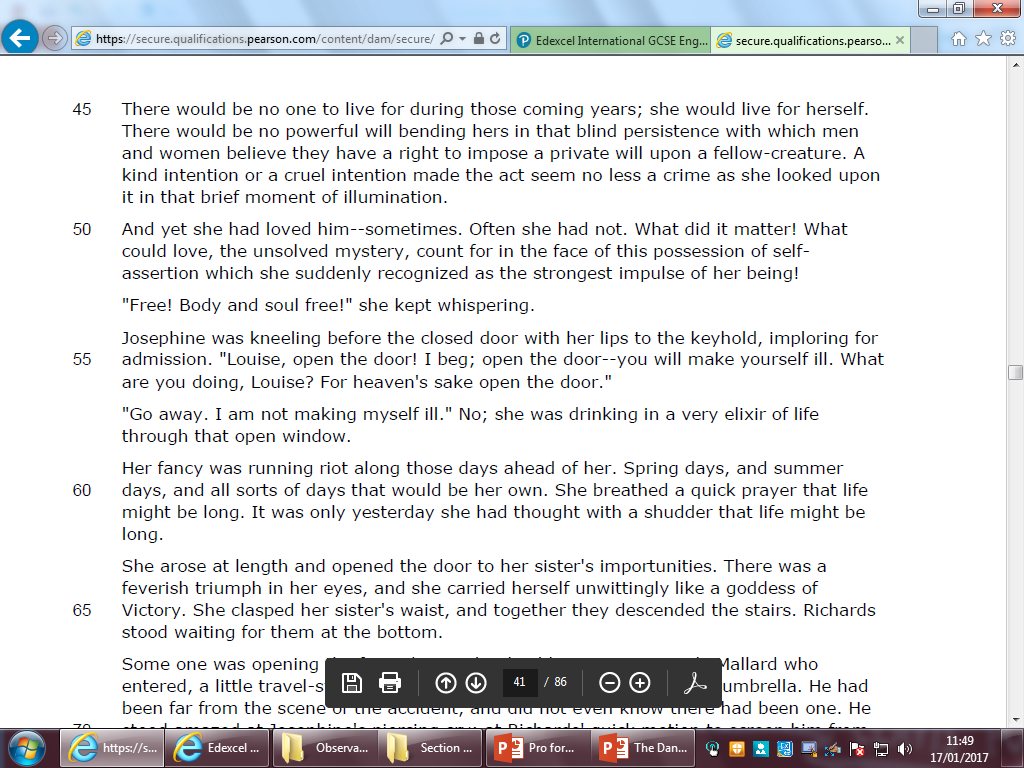 Short contrasting co-ordinate clauses
No emotion or sadness
A sort sentence showing her lack of depth in her emotion, modified with  adverb sometimes
Modified at the beginning with the adverb often, again shows contrast bost in lexical choice and syntactical position
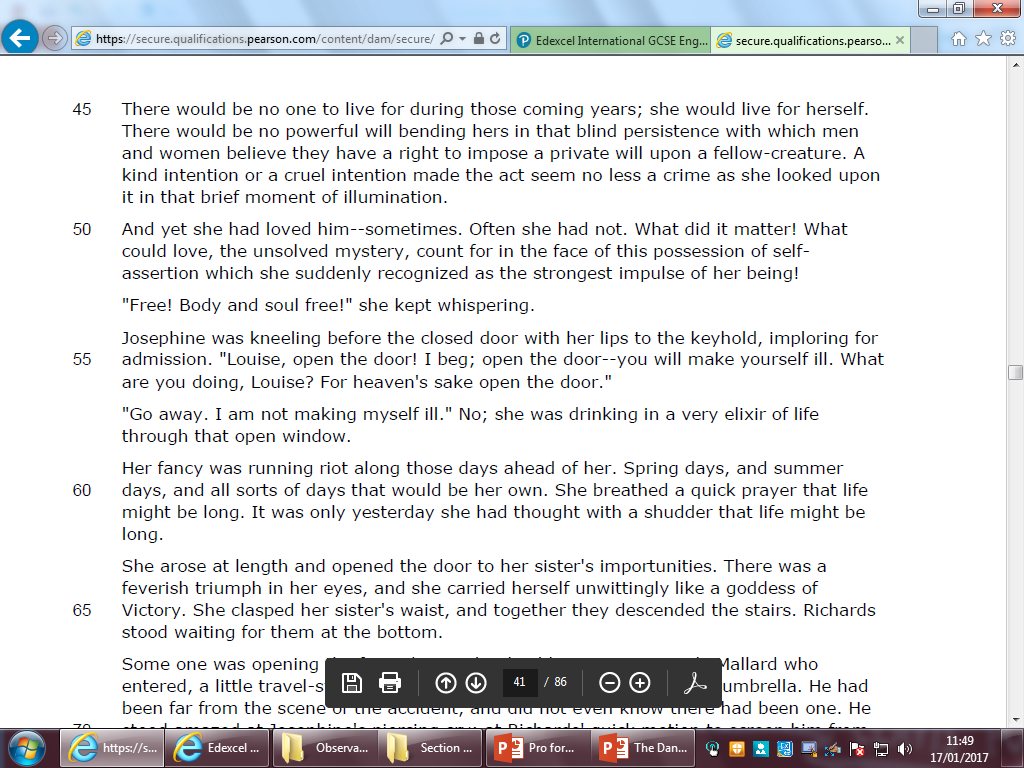 Short paragraph suggests had not been much love
Compound and simple sentences contrasted with long, complex sentence when talking about her past versus her future
Emphasises the key message – still however, whispered
Making her better – almost cathartic
Clearly made the wrong assumption – shows nature of ‘what was to be expected’
Symbolism
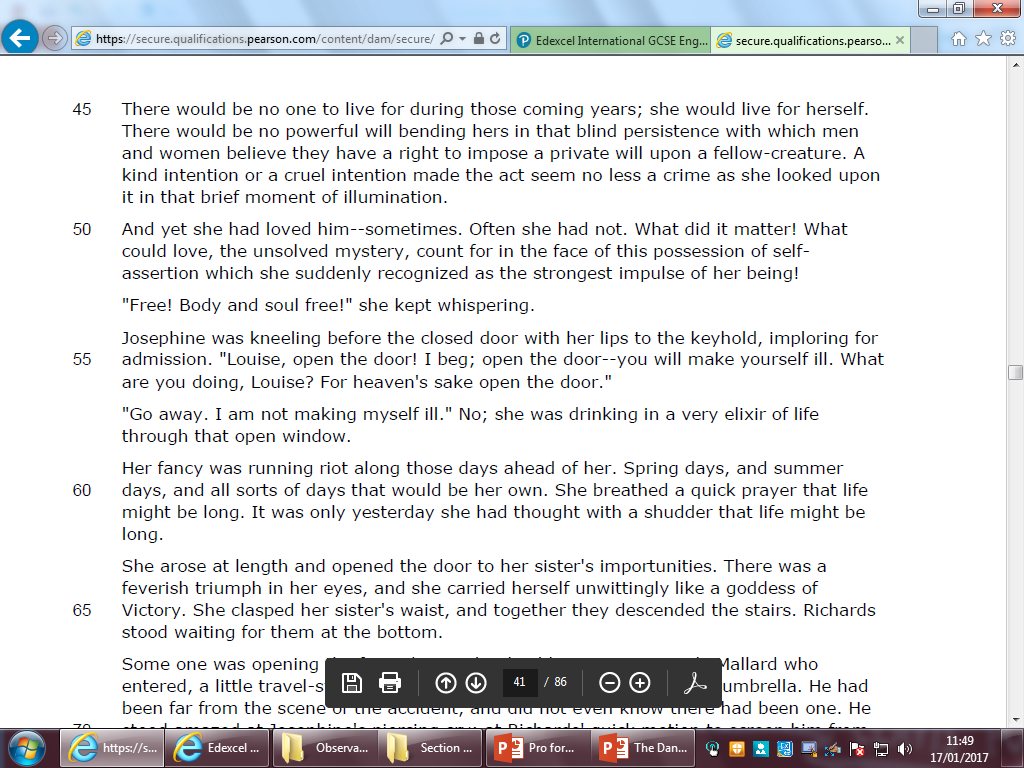 Far more forceful, atypical for a woman at that time
Semantic field of life
Validates her expertise – invites confidence
Using same phrasing emphasises the contrast
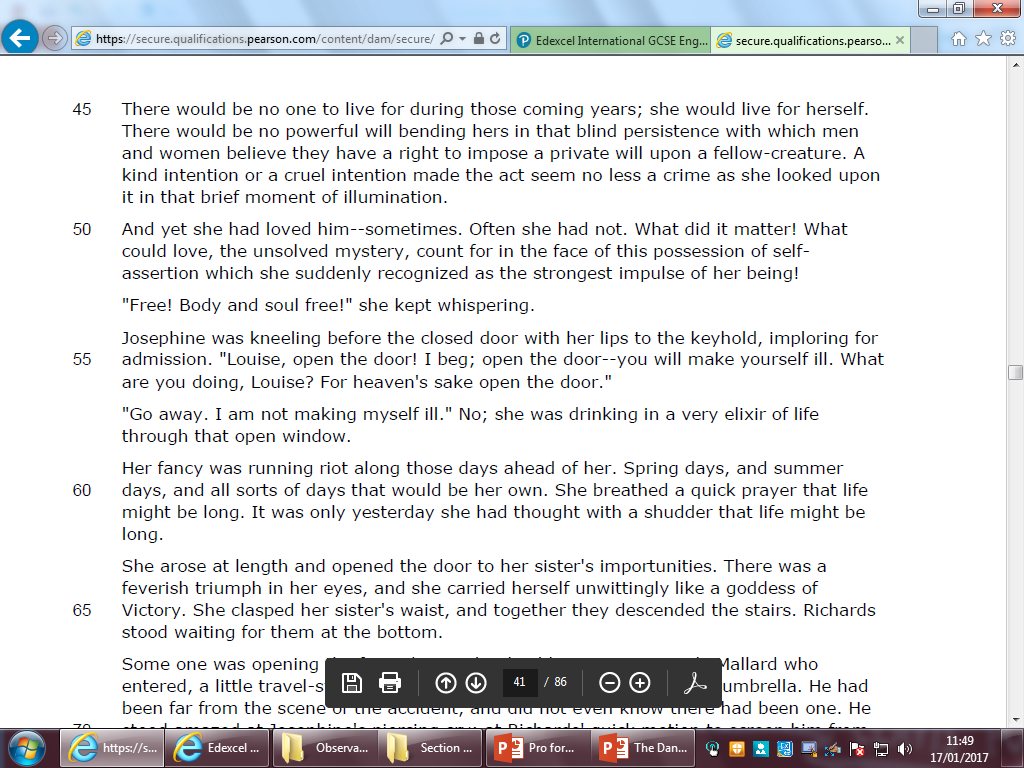 Triadic structure for emphasis of benefits
Suggests that she does it without thinking such is the power of her realisation
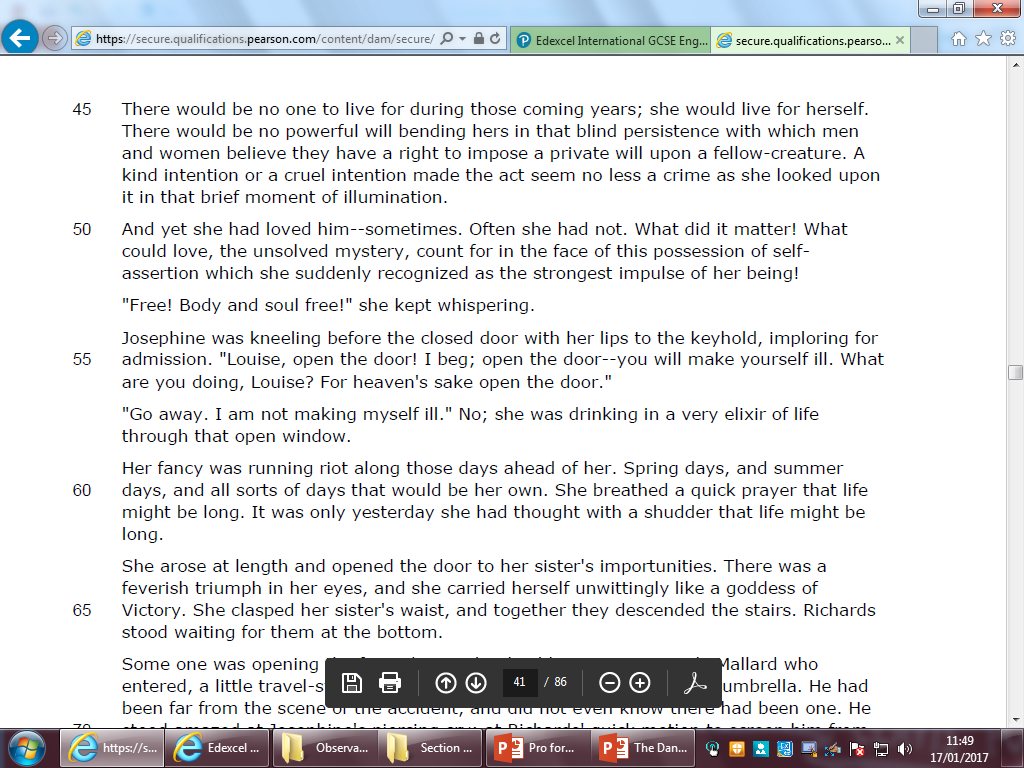 Tension built at this point – she is going to be victorious
Woman of power
Little description – he meant very little
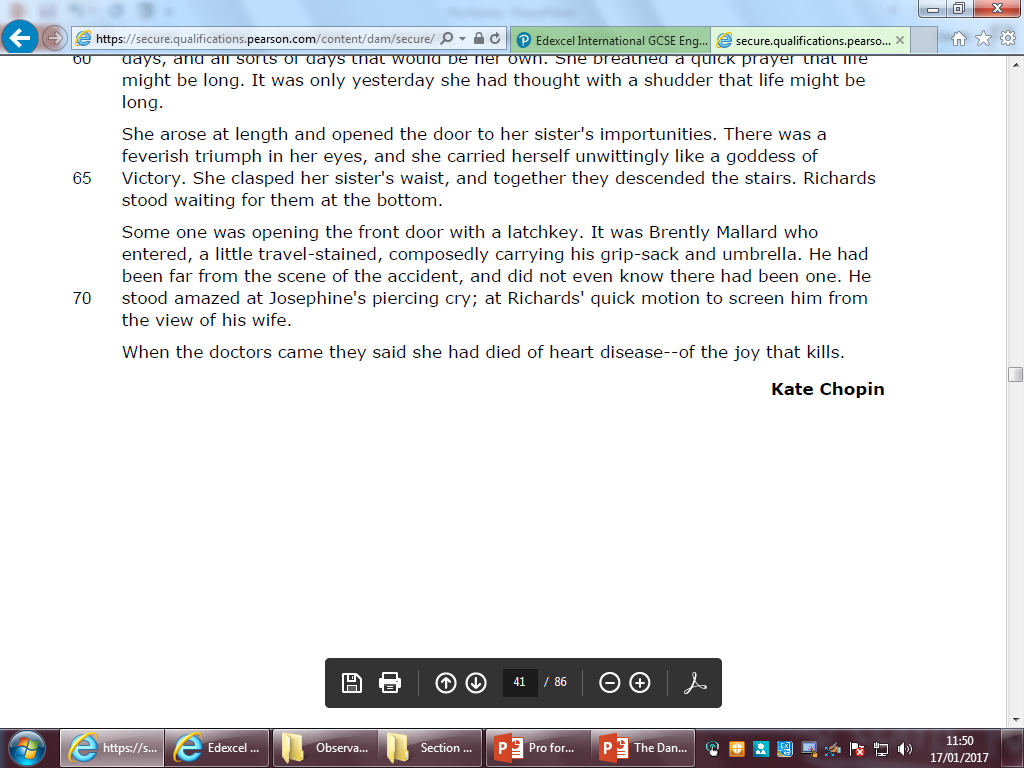 Situational irony  - we realise the truth
Tension crashes down as her hope is taken away from her
Final oxymoron – they thought she had died because of the loss of her husband but she has died because he’s alie.
Key points
Needs to be read in context of women in the 1890s
Marriage as constraining
Inner conflict versus outer perceptions
Pointless nature of new-found freedom – would not be allowed it
Lots of contrast
Observations in simple prose – emotions full of vitality
Outside world has minimal description- disconnected
Simple and direct language about the husband – no strong feelings
Symbolism of open window as freedom
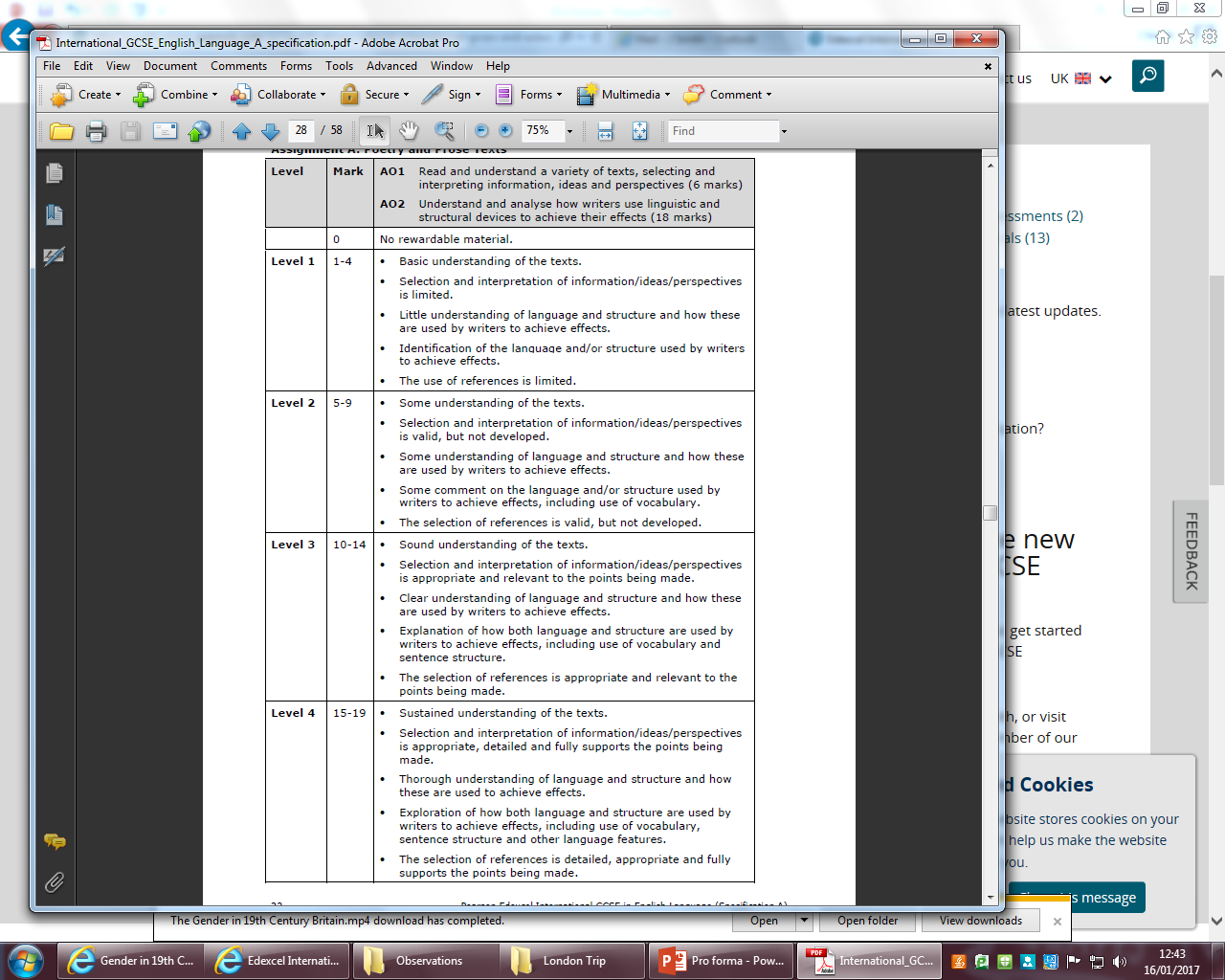 How does Kate Chopin use linguistic techniques to  show the nature of freedom and oppression in ‘The story of an Hour’?
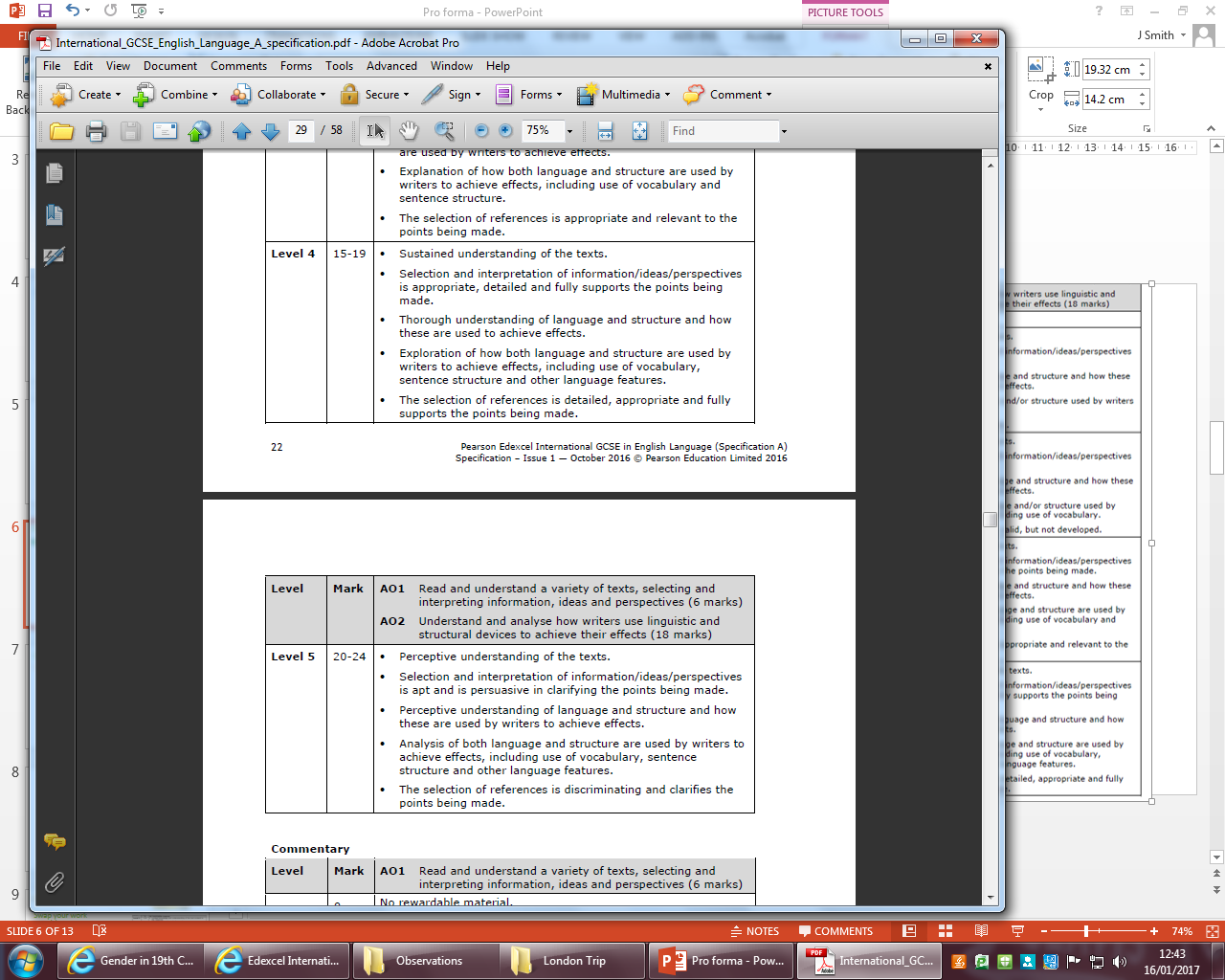 How to start?
Highlight the key words from the question.
Start with the words of the question and keep referring to them to maintain focus. 
Look at punctuation, lexical choice, structure (both text and sentence) and imagery.
Offer a personal interpretation – what do you think this is intended to do?
Write your first paragraph.

You do not need an introduction, get stuck in with your first point.

‘uses as a vehicle to show how
‘This suggests….’
‘This indicates…..’
‘portrays….’
‘conveys….’
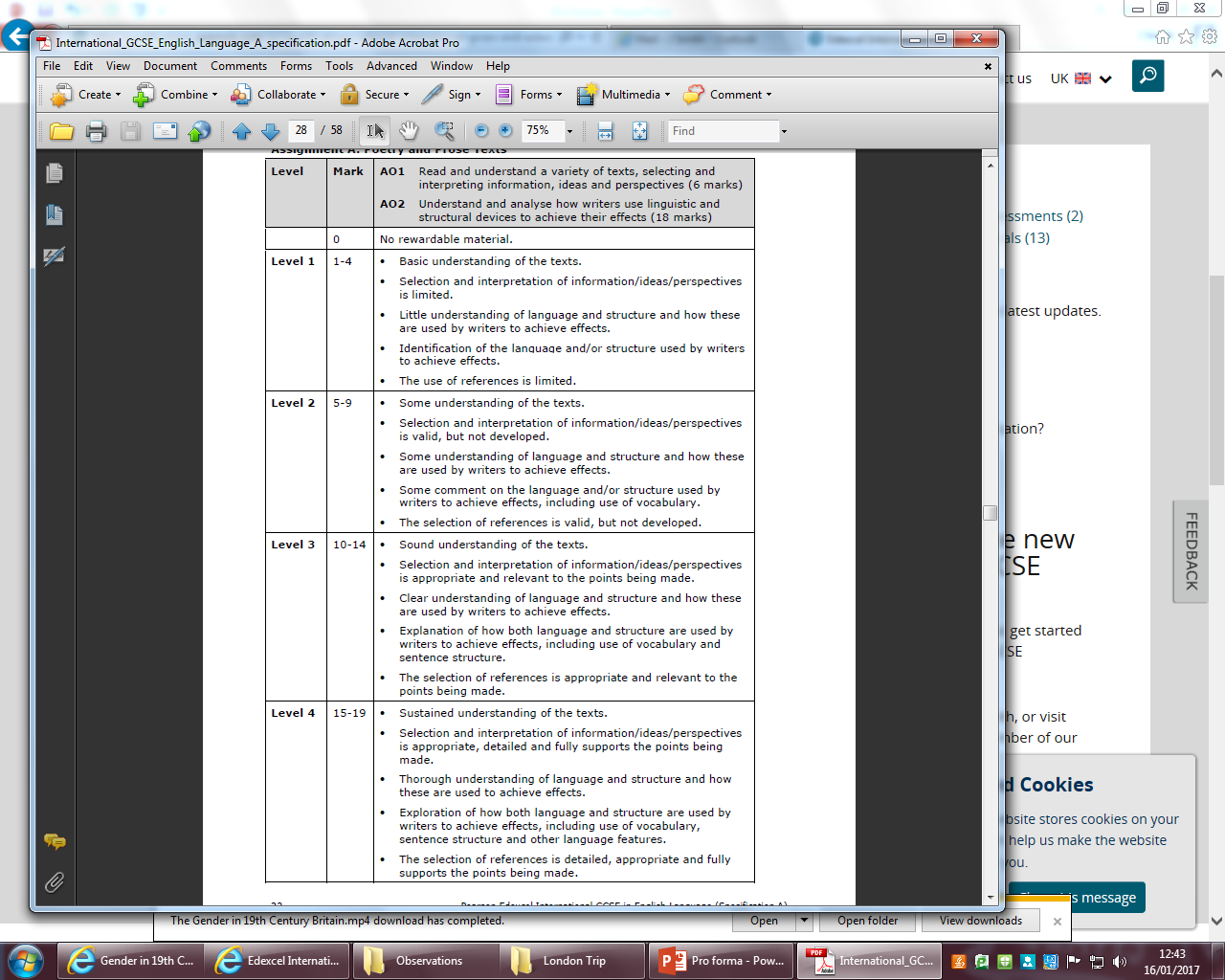 Swap your work with your partner.

Refer to your mark scheme – after carefully reading your partner’s work, what mark would you give it and why?
Look at the key word indicators – 
Basic
Some
Sound
Thorough
Perceptive
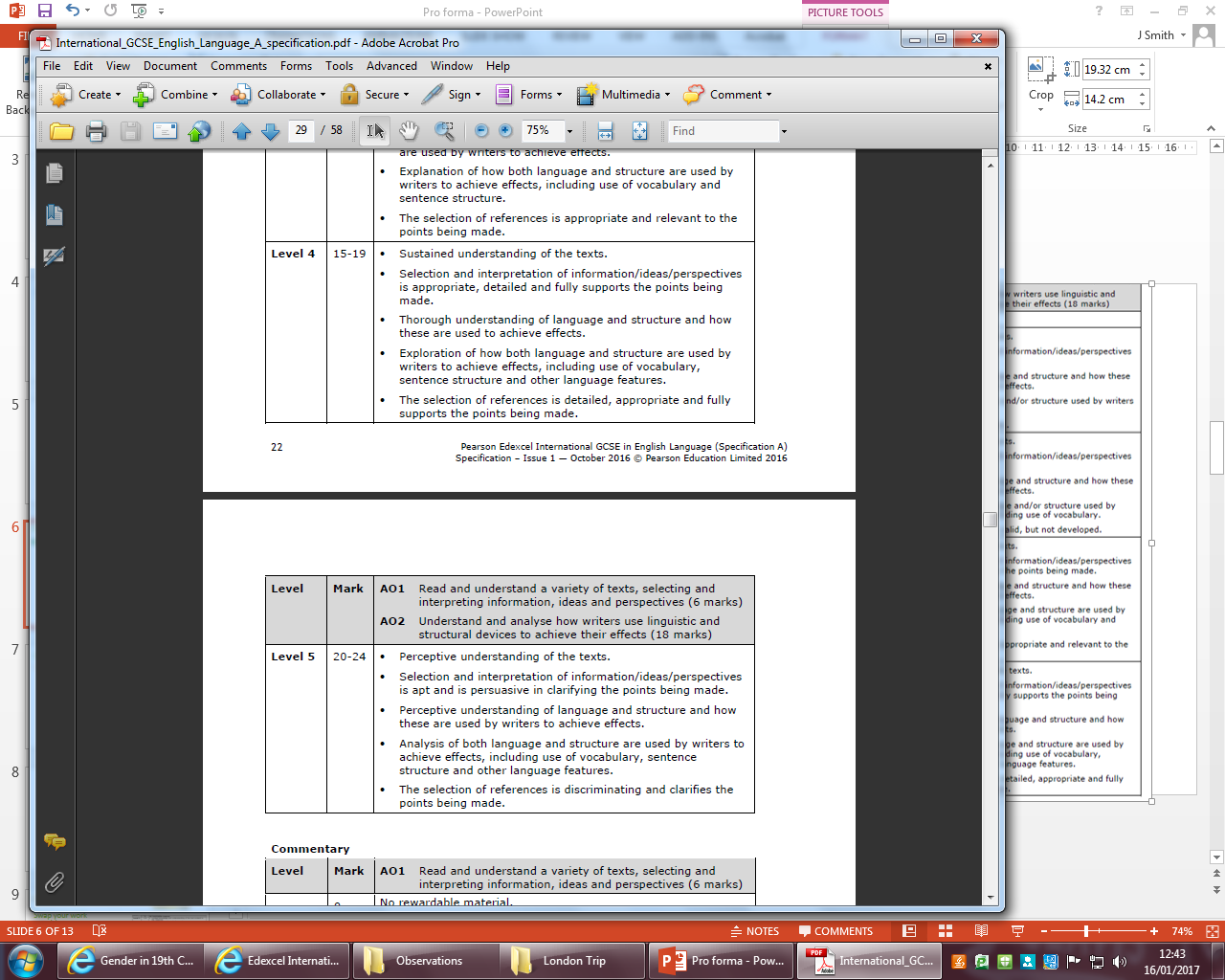 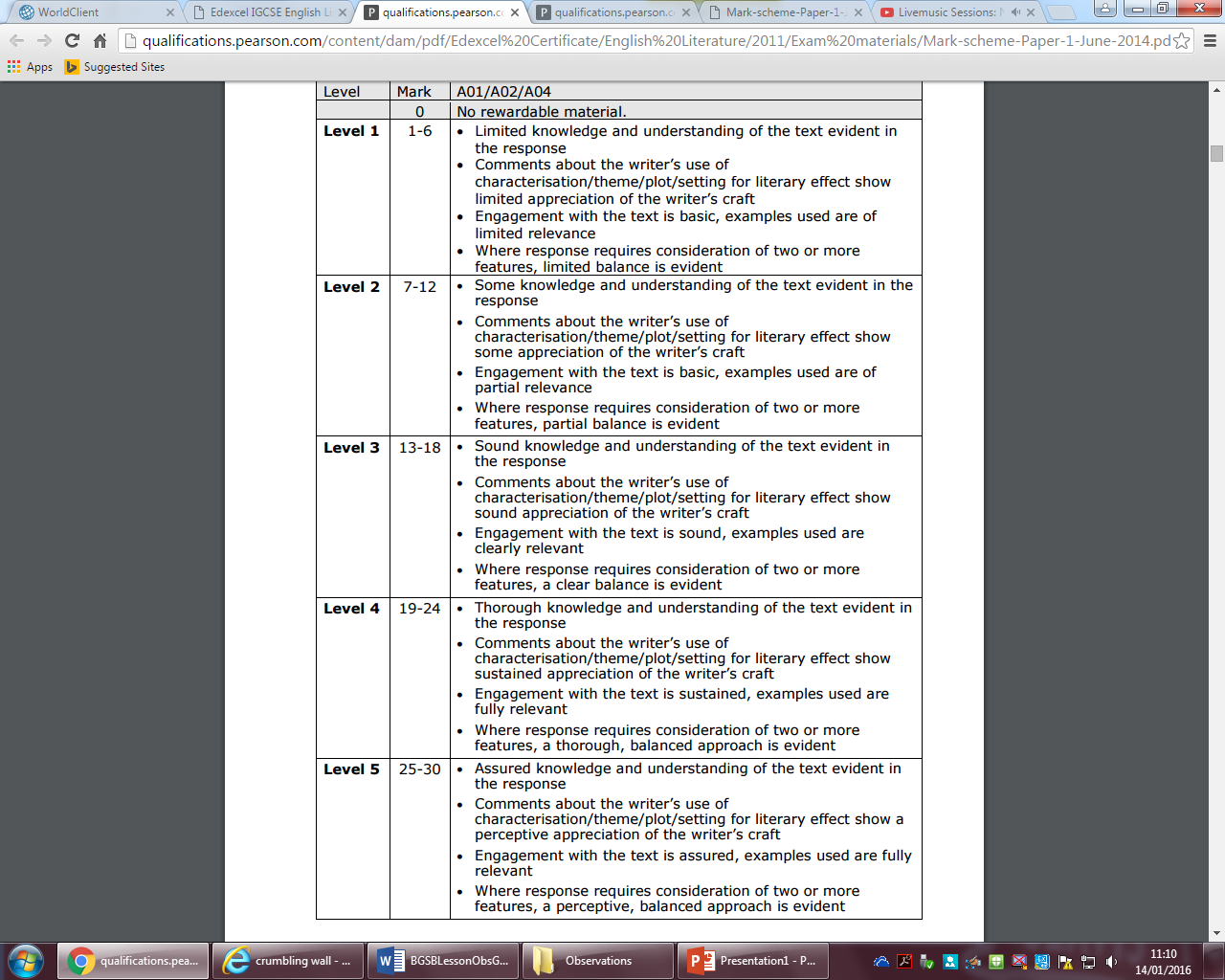